How to prepare for timed tests
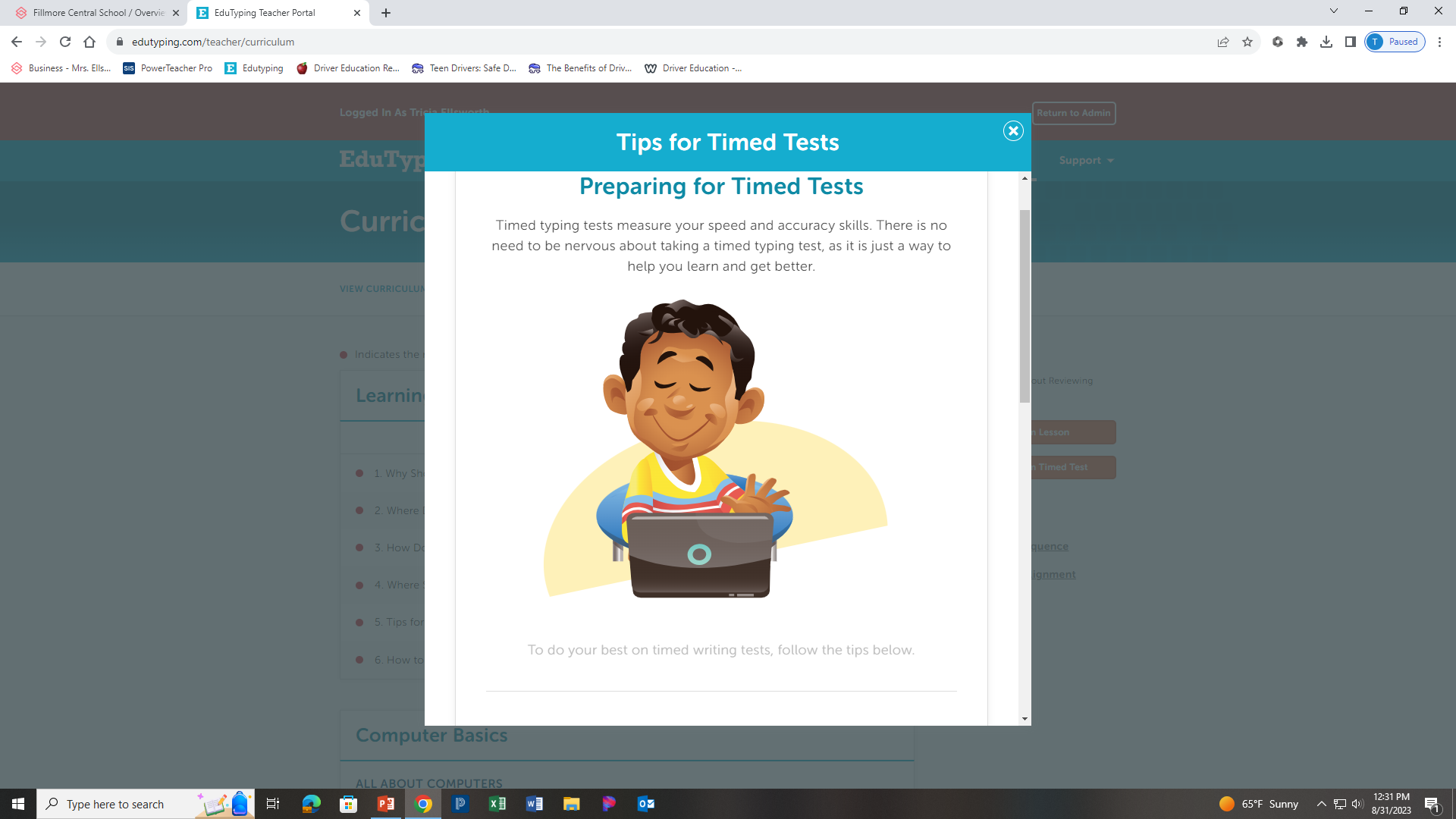 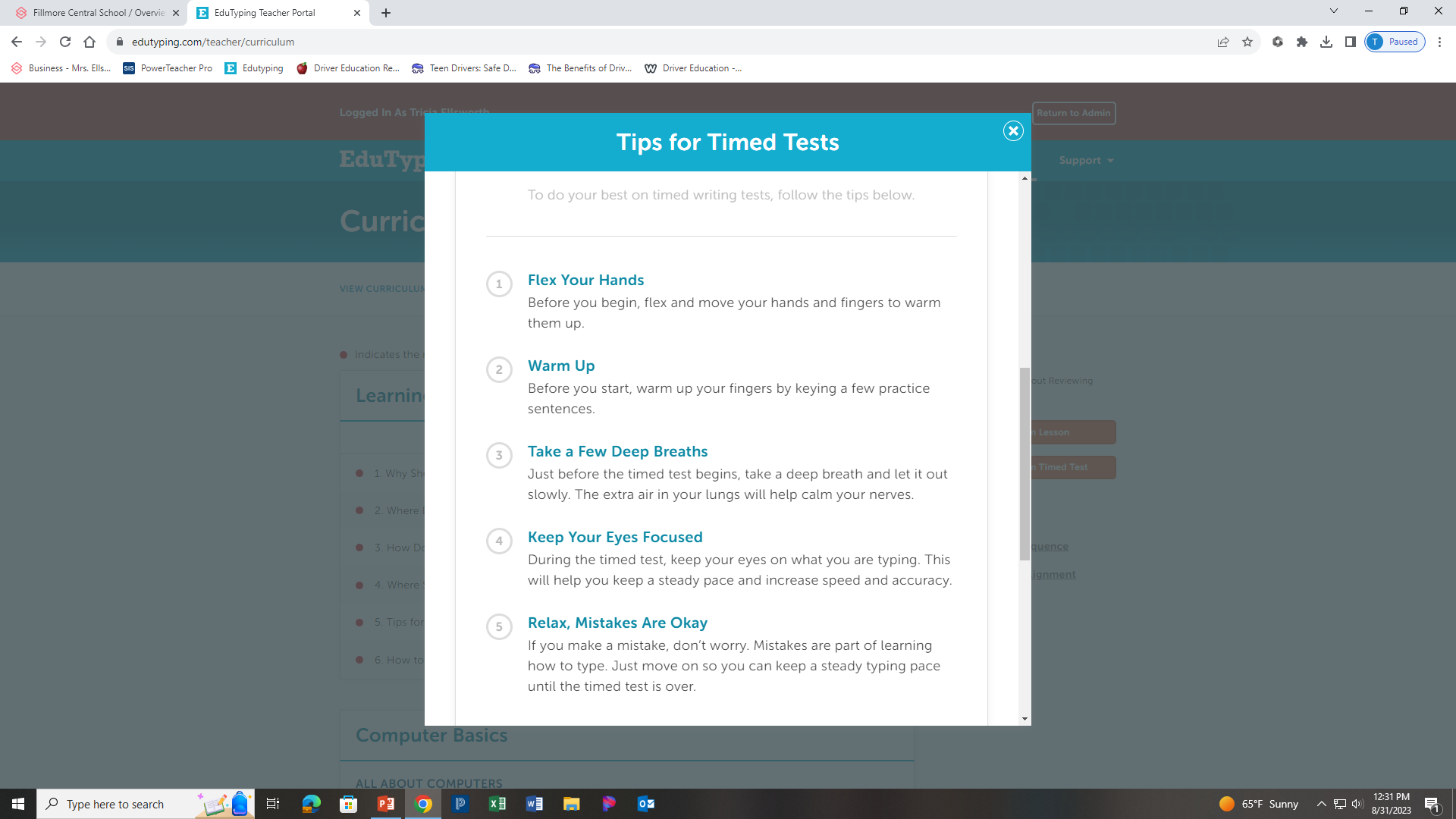 Complete How to Prepare for Timed Tests Review Packet